Universeel freessjabloon
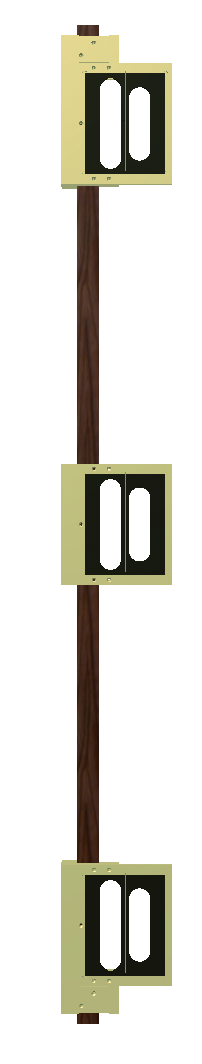 universeel freessjabloon
Eenvoudig
Goedkoop
Multifunctioneel
Geschikt voor bijna alle gewone argenta® scharnieren én argenta® invisible
universeel freessjabloon
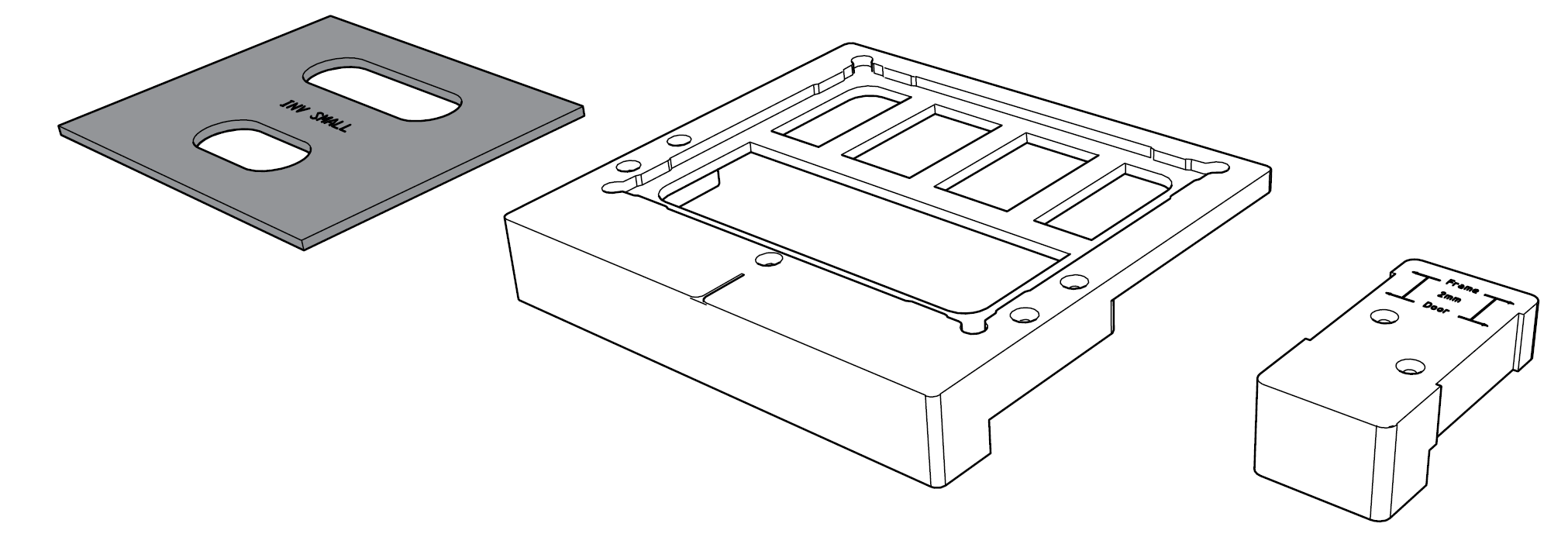 Zwarte kunststof sjabloon/inlegplaten
(3x)
Grijze kunststof basisplaten
(3x)
Grijze kunststof aanslagblokken
(2x)
Extra bij te bestellen indien meer dan 3 scharnieren per deur geplaatst worden
universeel freessjabloon
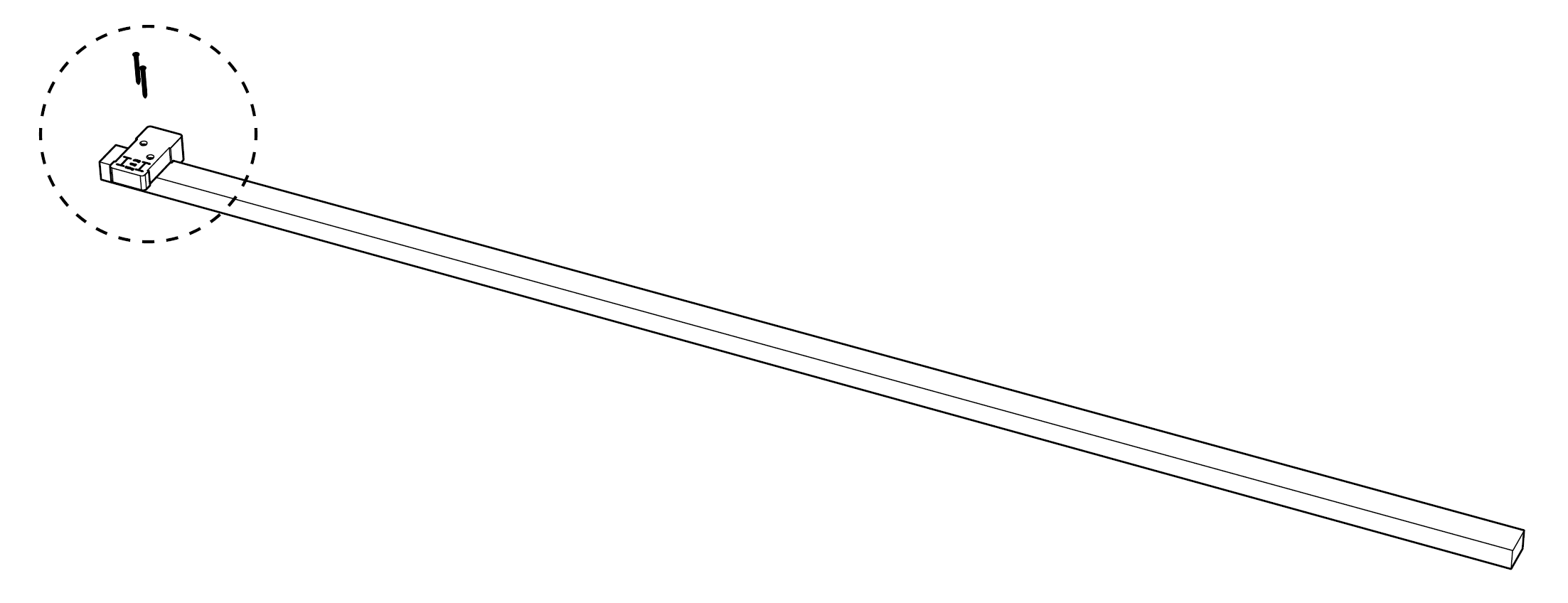 Houten balk, zelf te voorzien (breedte 45 mm, dikte min. 30 mm (liefst even dik als deurkader)
universeel freessjabloon
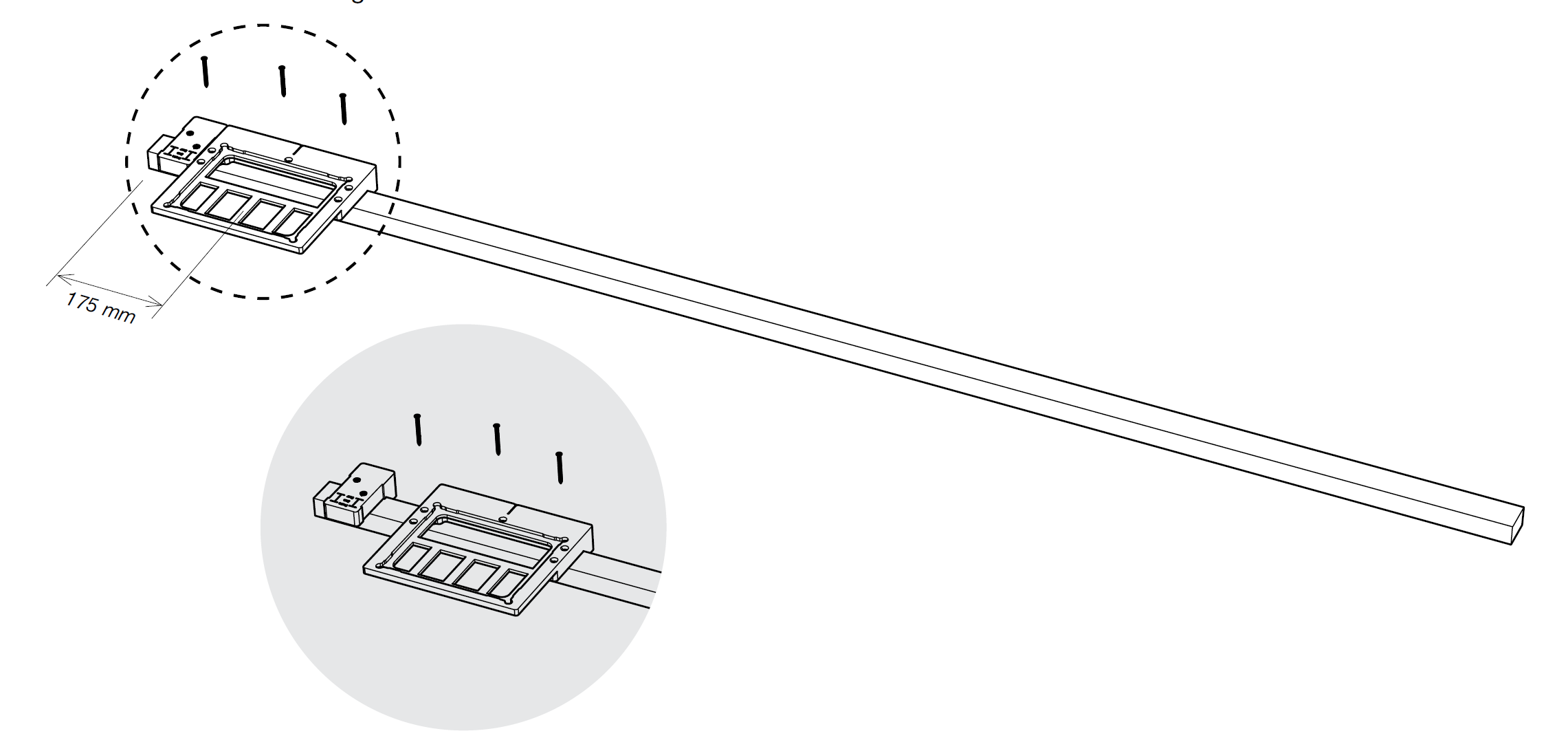 universeel freessjabloon
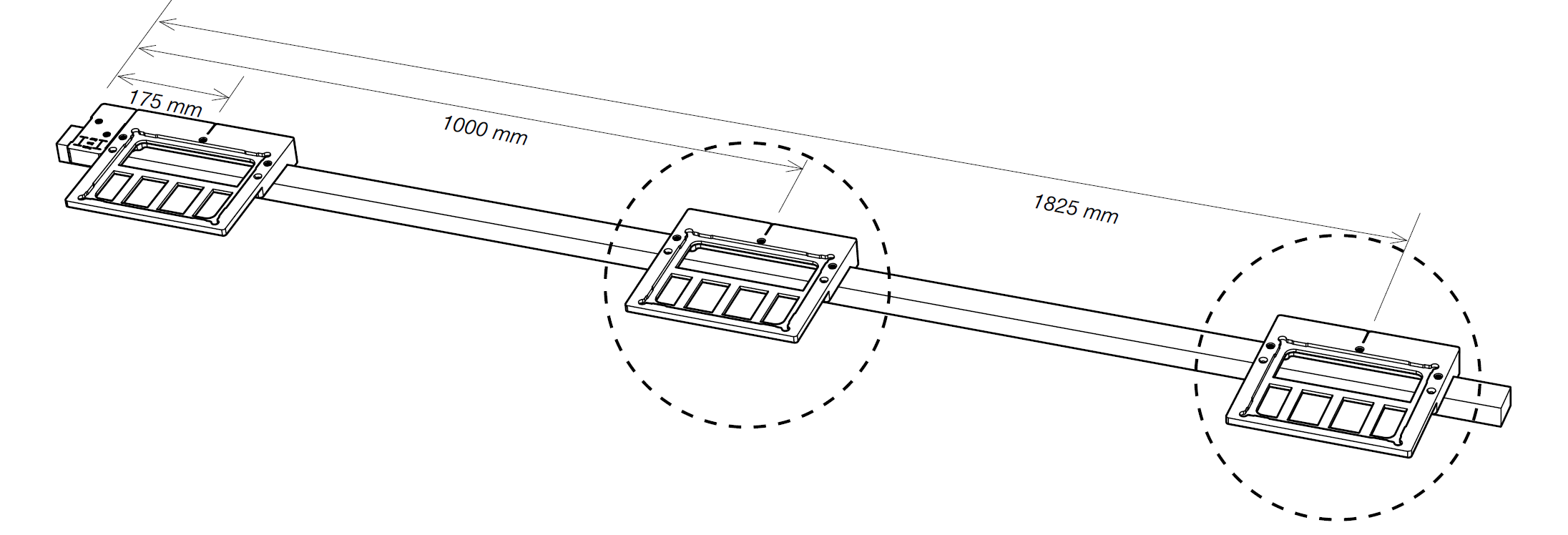 Voorbeeldafmetingen: deurkader van 2000 mm
universeel freessjabloon
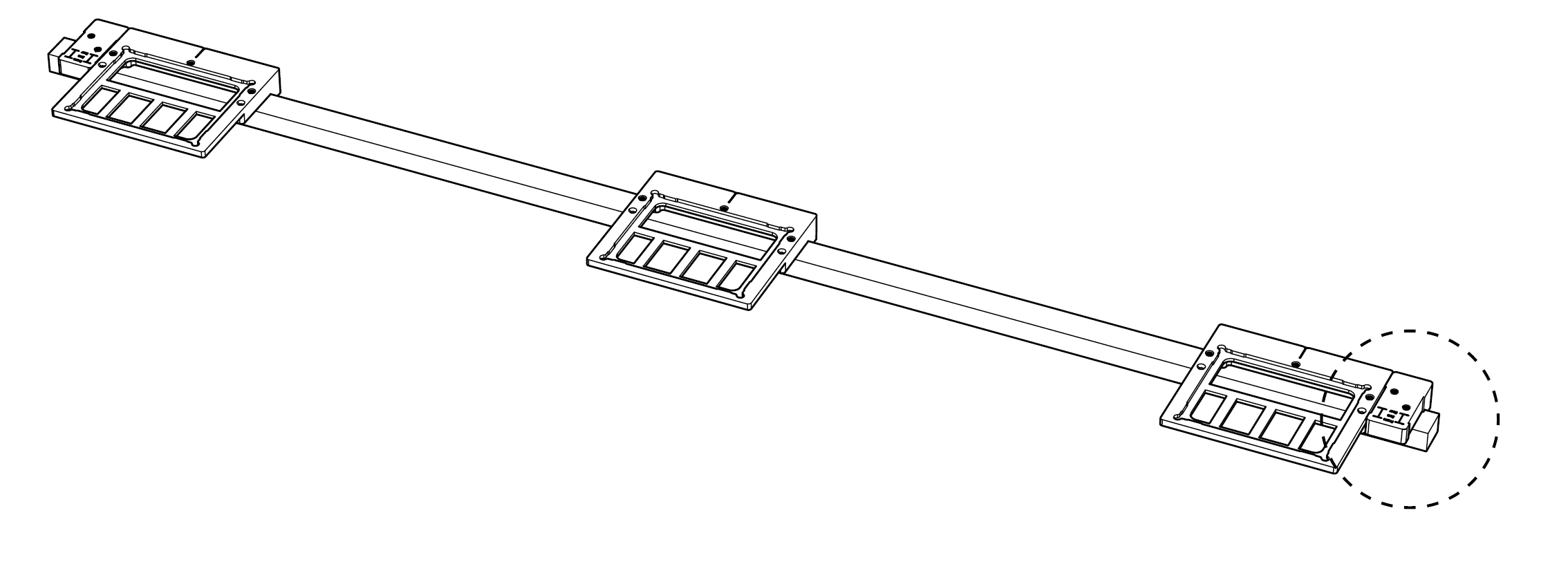 universeel freessjabloon
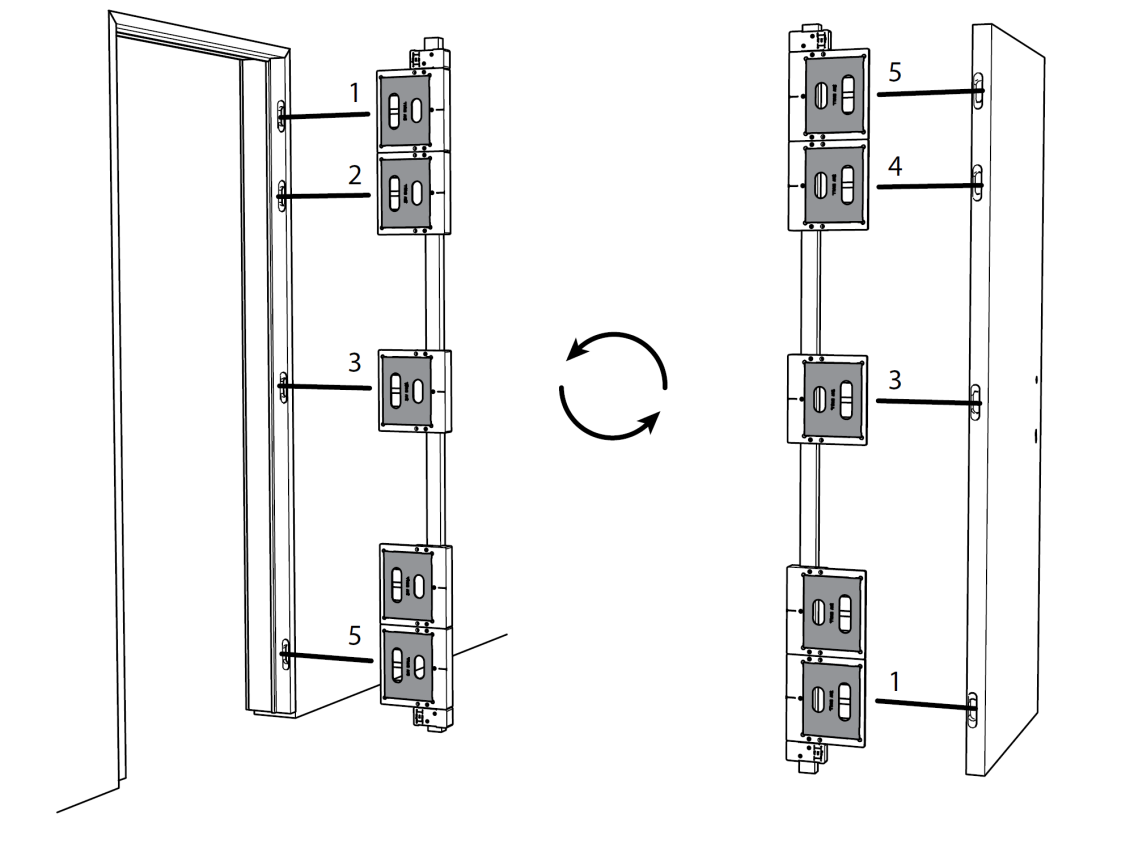 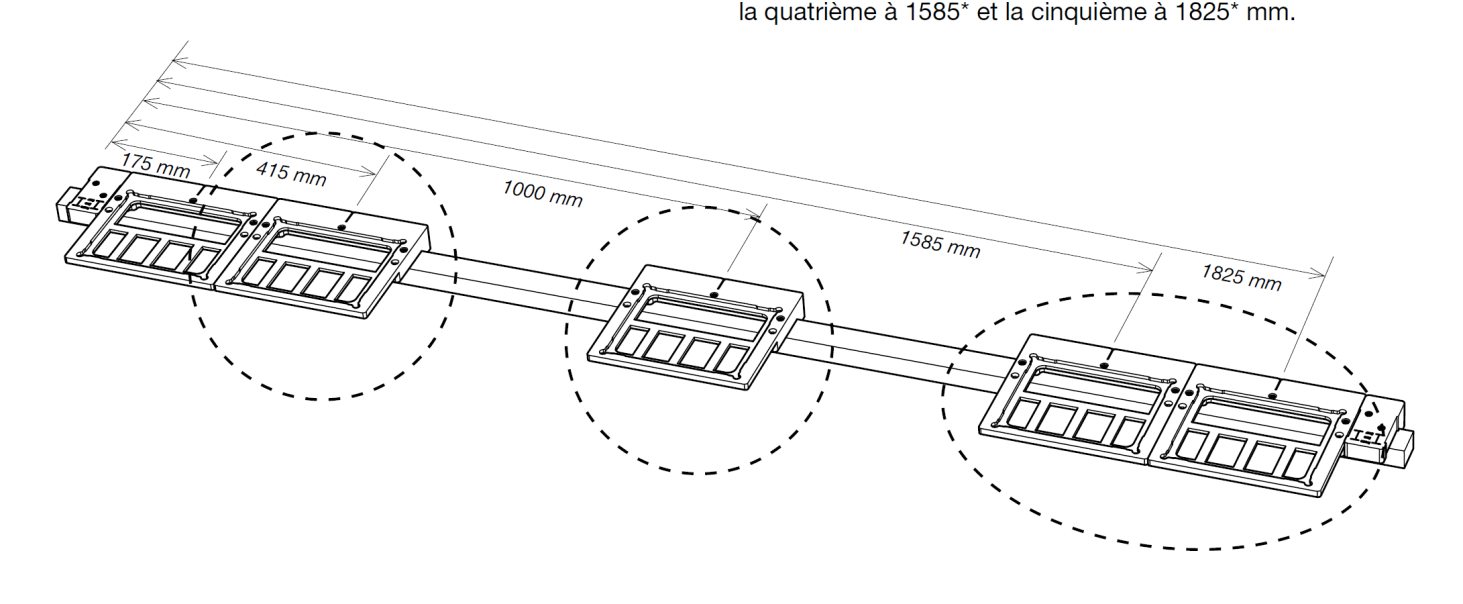 Deur met 4 scharnieren: 5 basisplaten te voorzien!
universeel freessjabloon
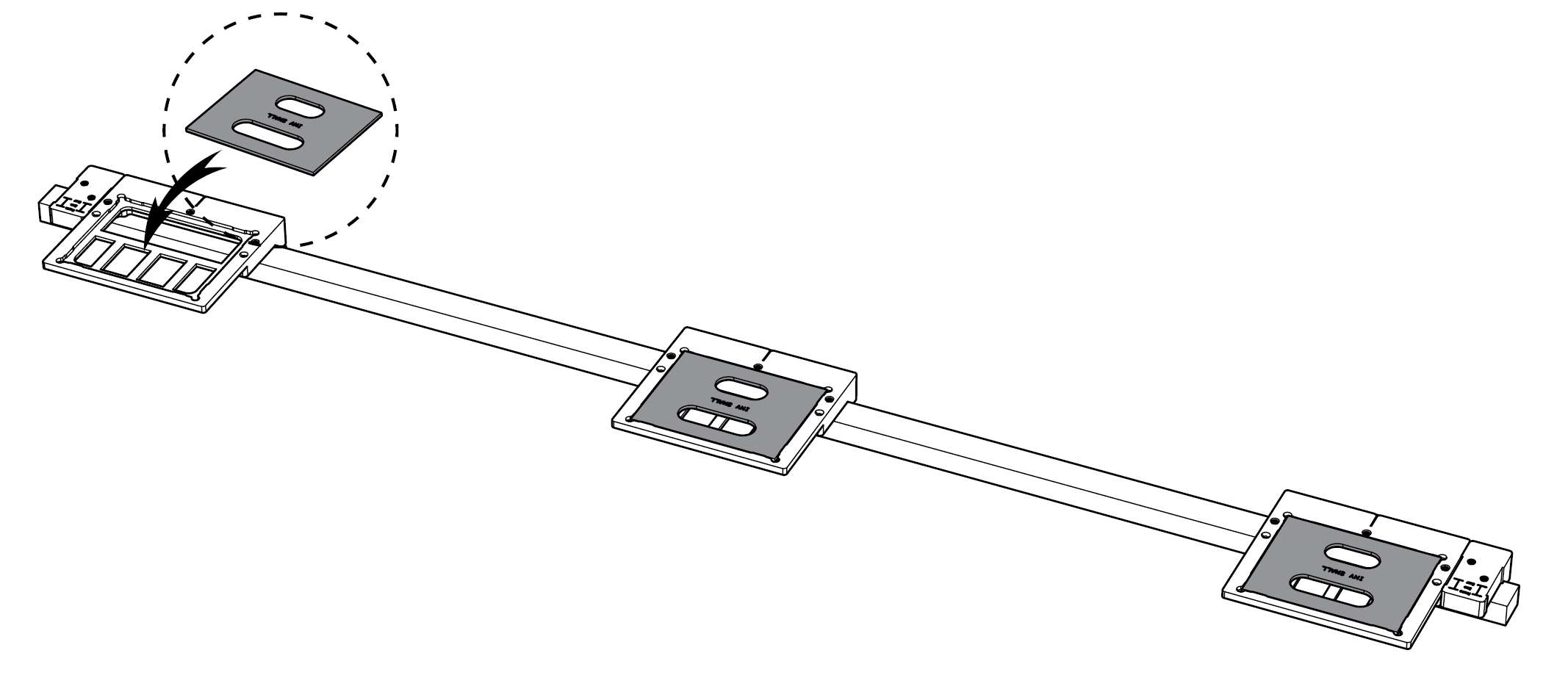 universeel freessjabloon
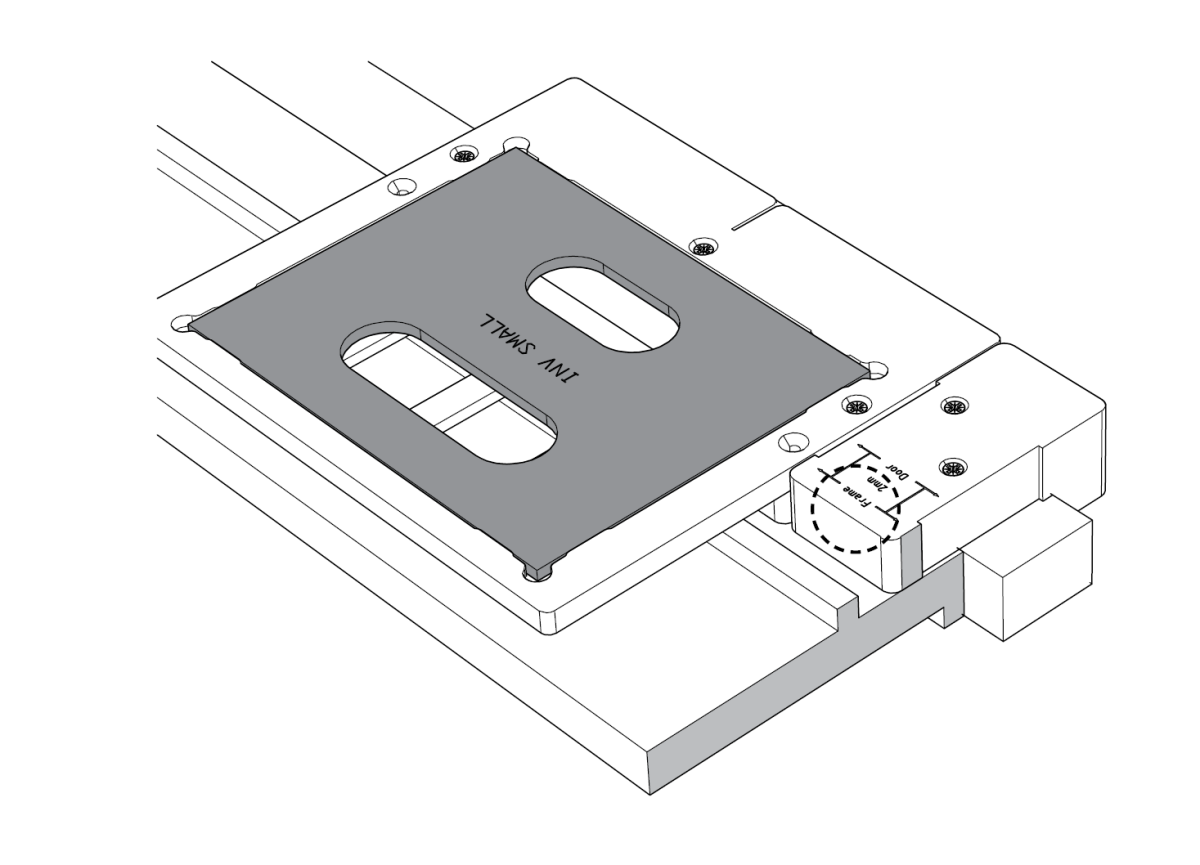 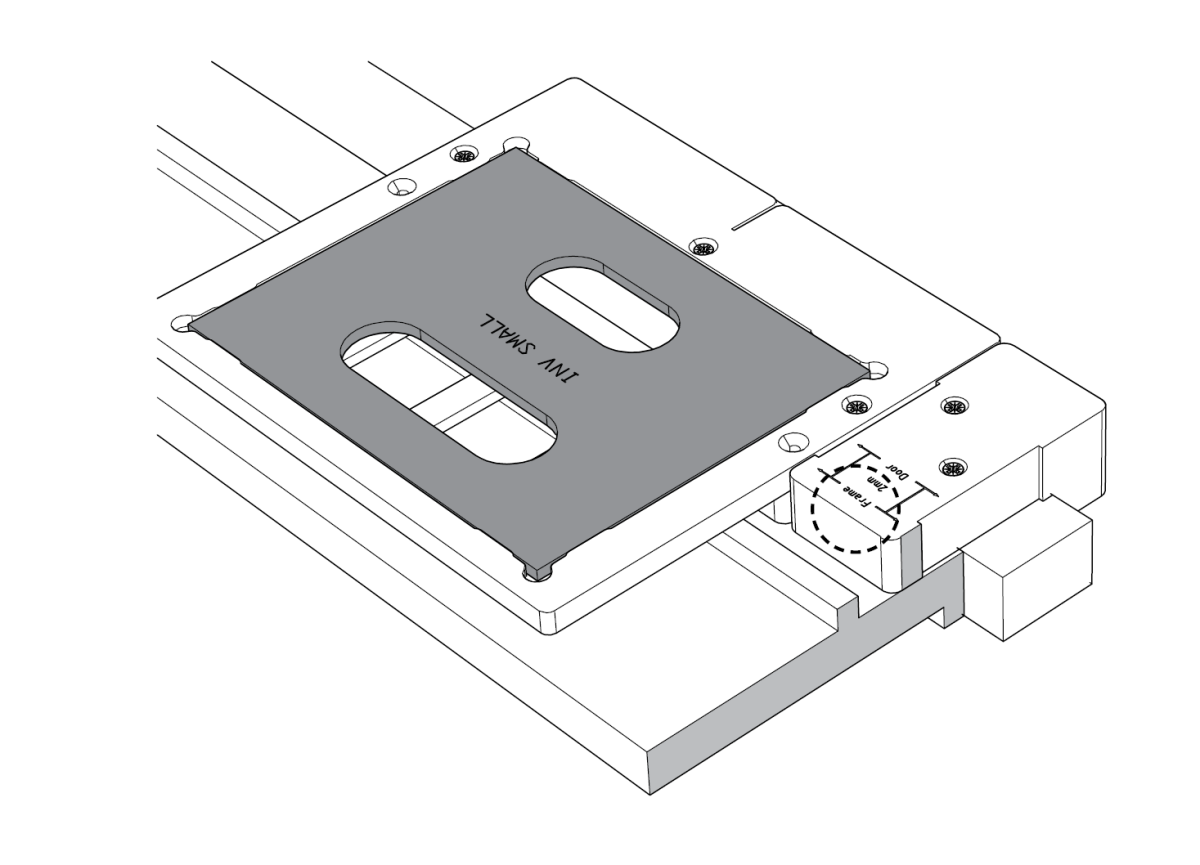 universeel freessjabloon
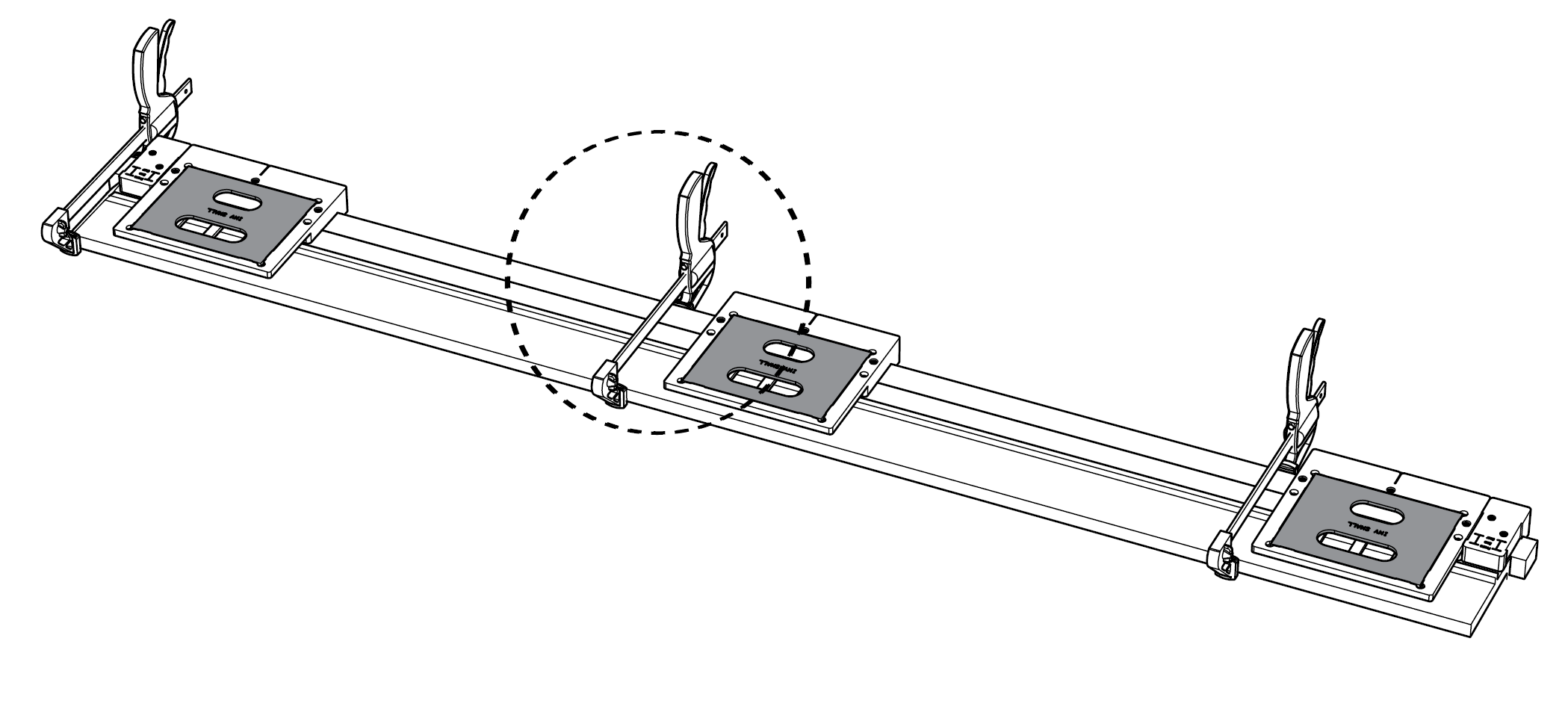 universeel freessjabloon
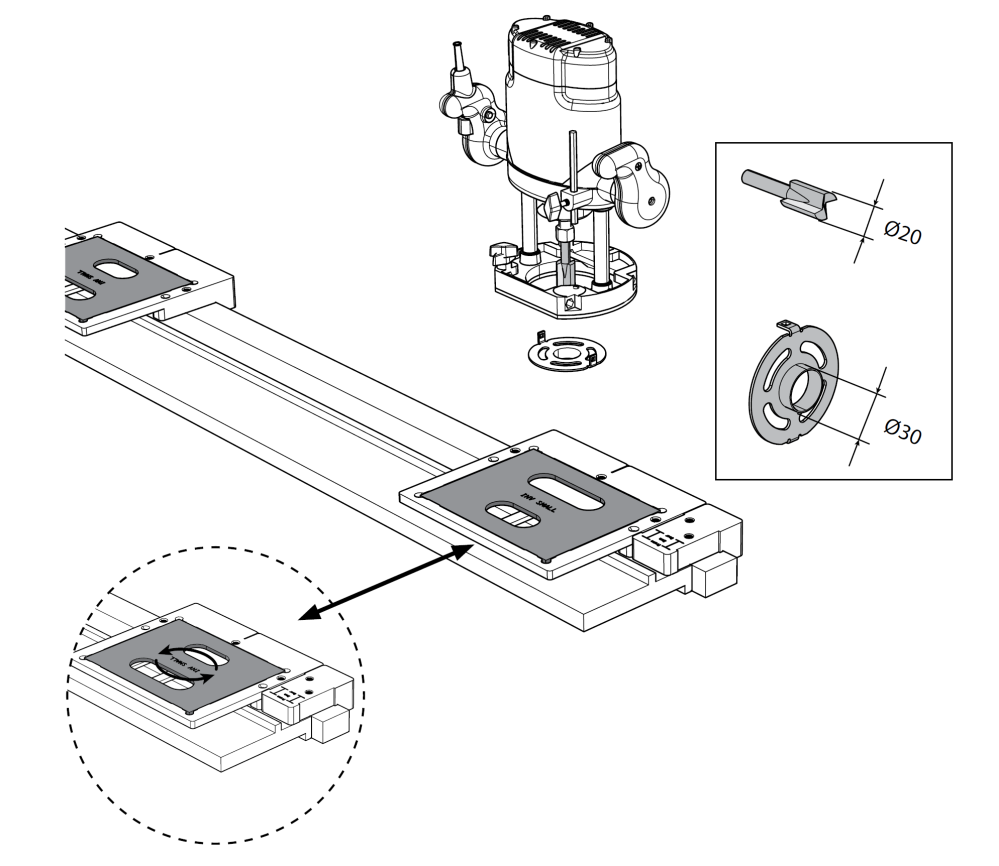 Bovenfrees 
Ø 20 mm
Kopieerring
Ø 30 mm
universeel freessjabloon
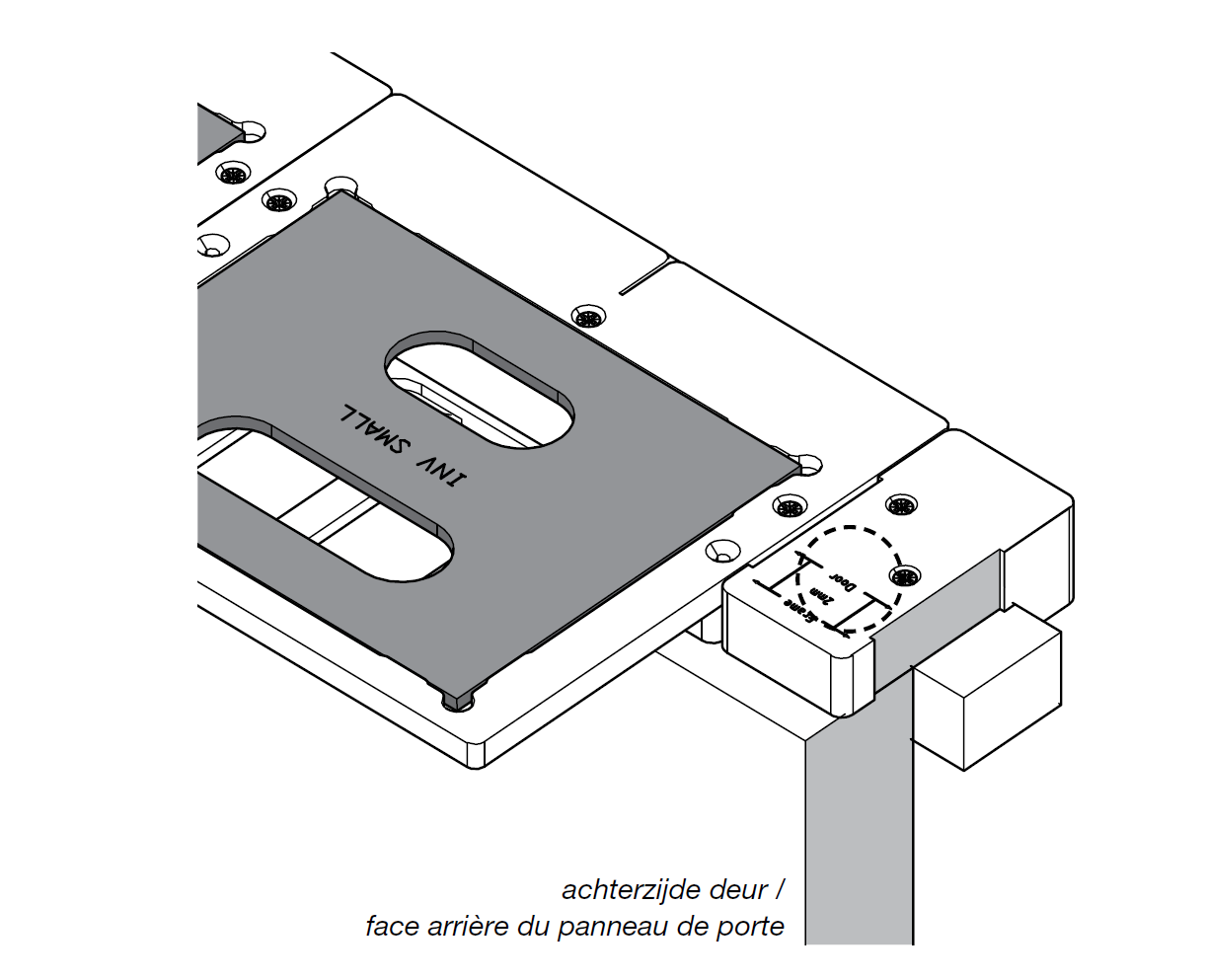 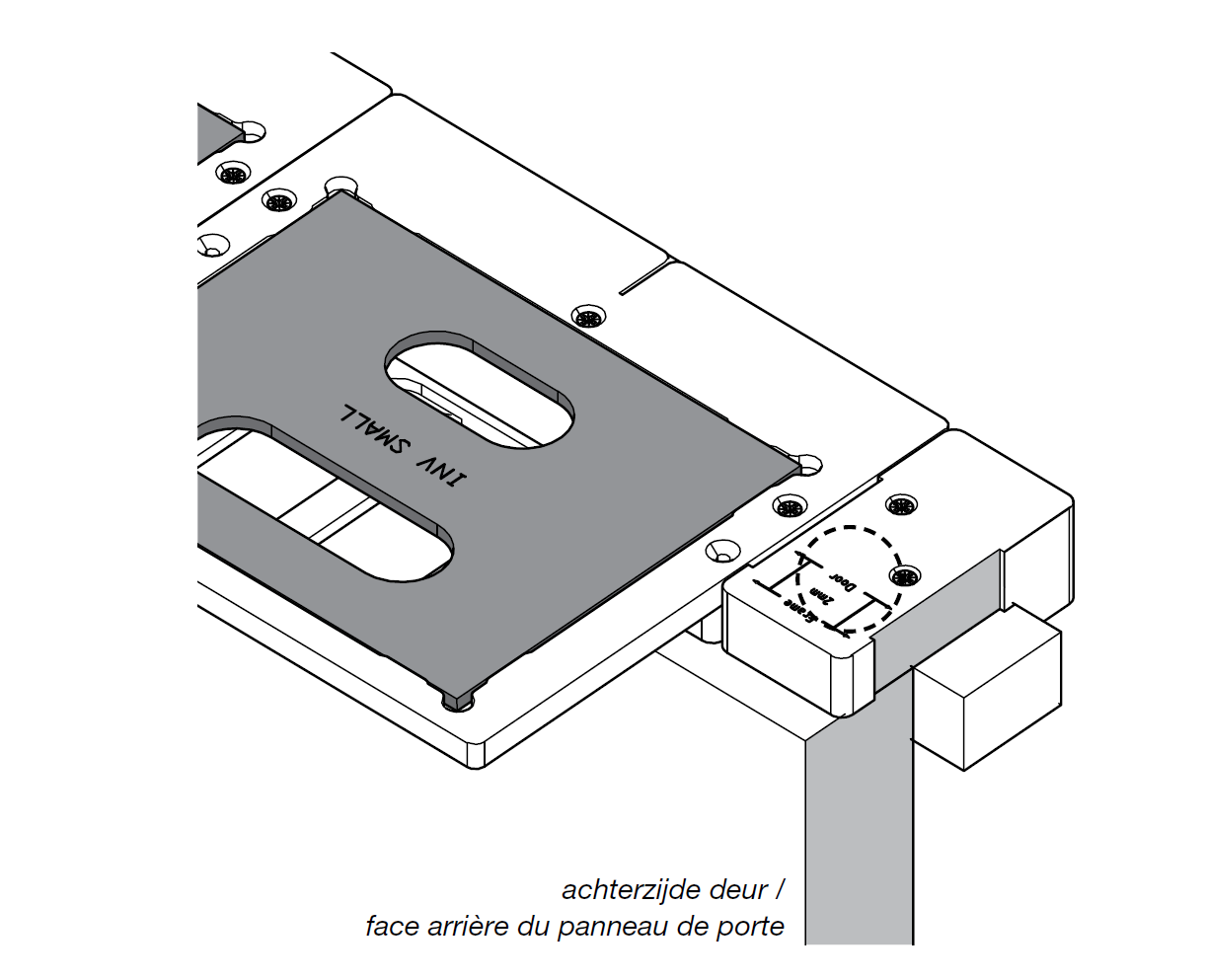 universeel freessjabloon
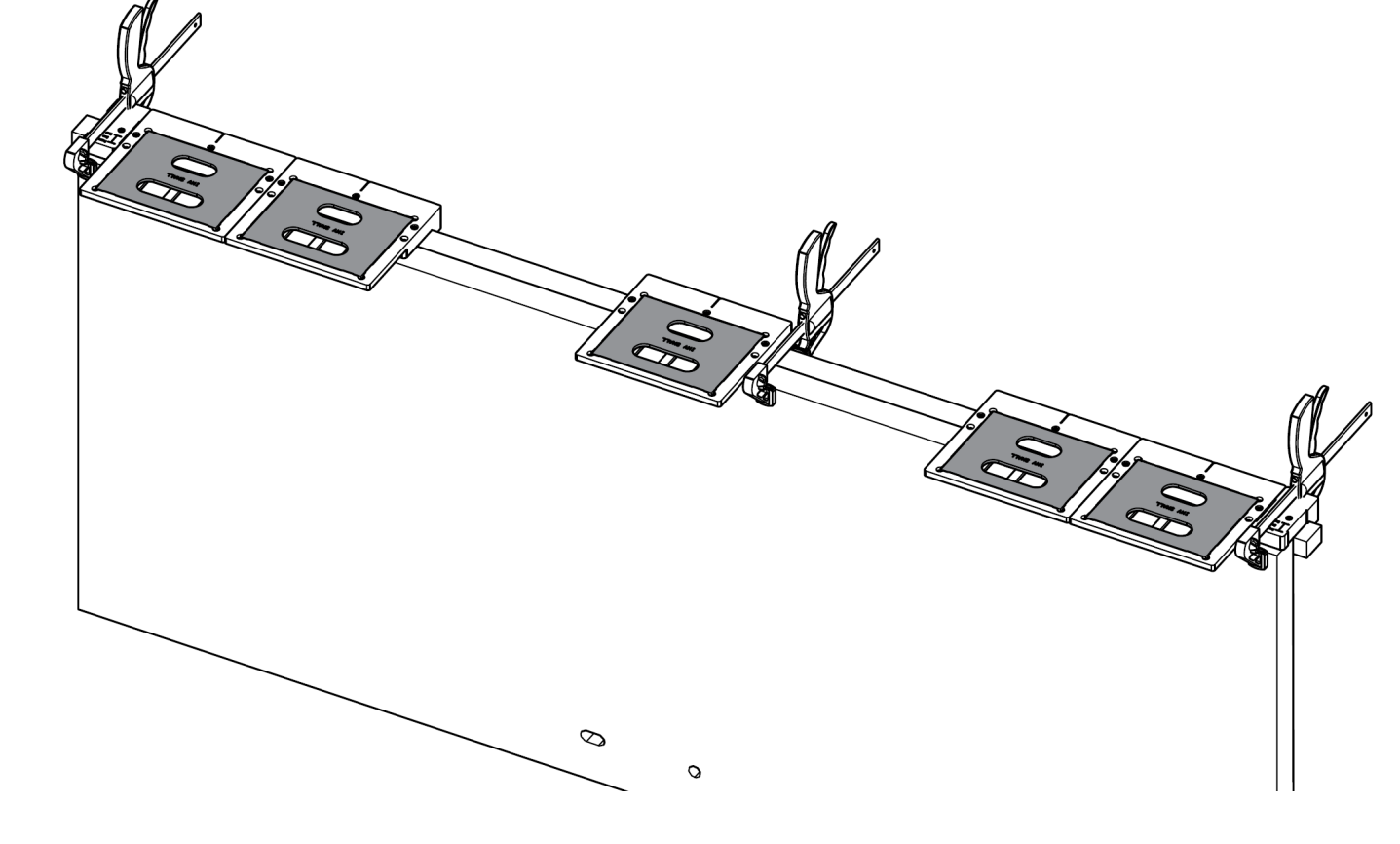 universeel freessjabloon
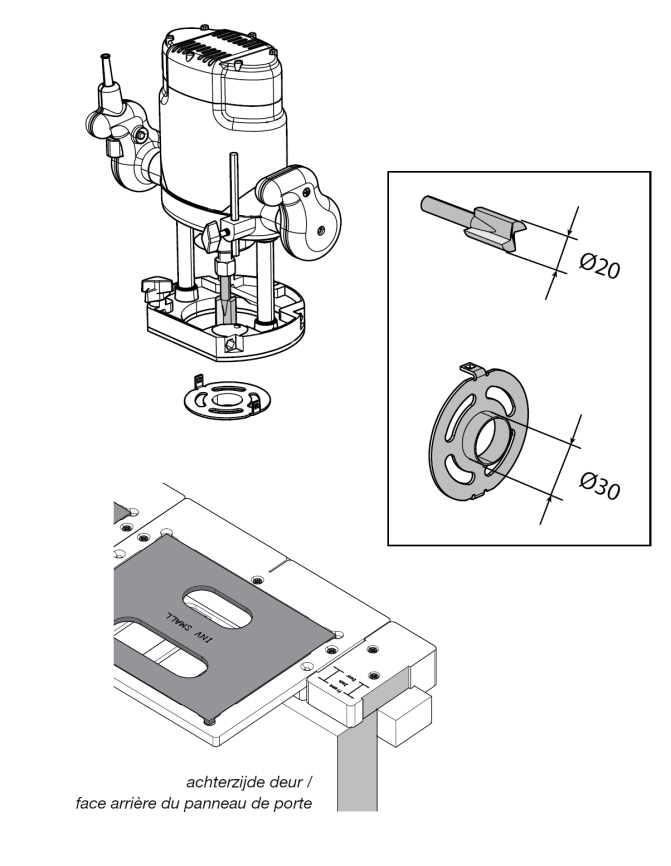 universeel freessjabloon
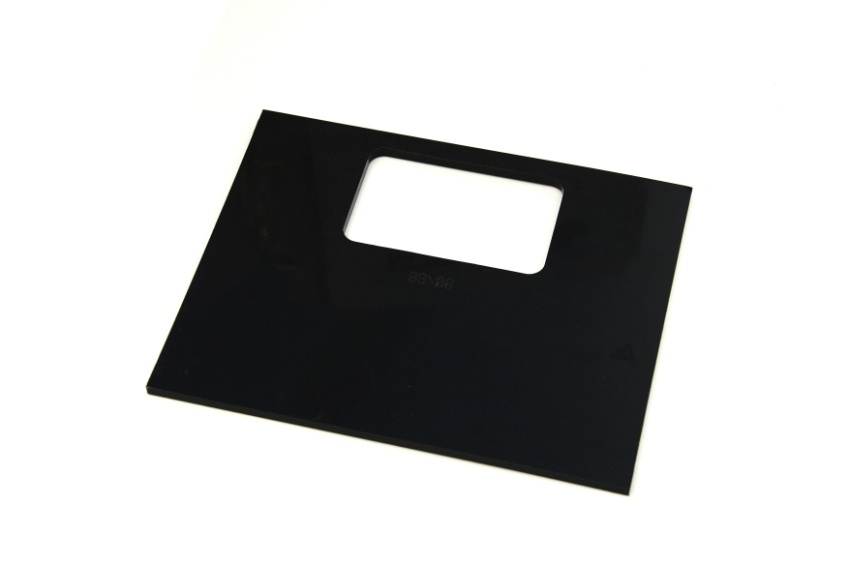 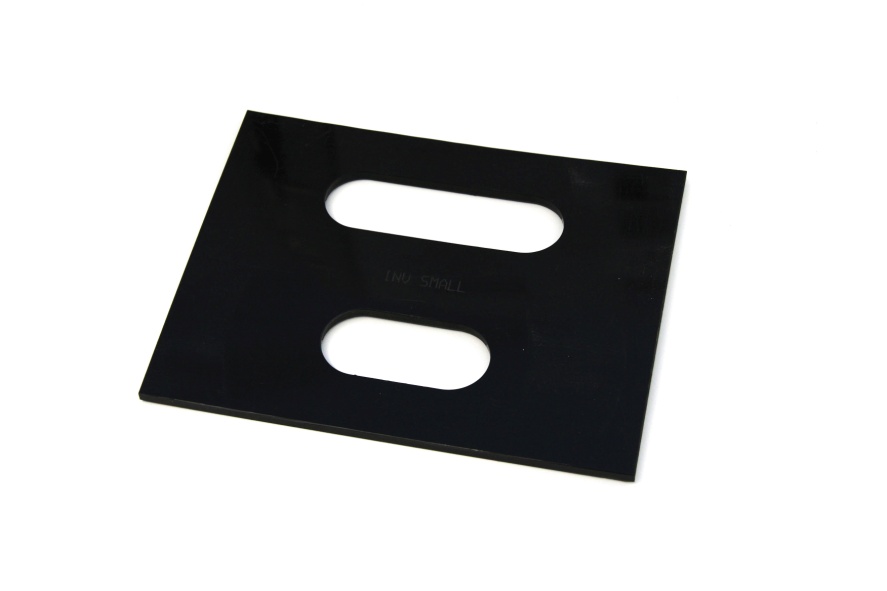